Alarm eller väckarklocka på din iPhone
Funk-IT Lyftet
16 juni 2022
Appen
Börja med att hitta ikonen för Klocka på din iPhone.
Sida 2
Väckarklocka
Tryck på Väckarklocka.
Sida 3
Lägg till
Tryck på + tecknet för att ställa ett nytt alarm.
Sida 4
Tid
Välj den tid larmet ska ringa genom att skrolla fram rätt tid.
Här har vi valt kl 05.40.
Sida 5
Upprepa steg 1
Vill du att alarmet ska upprepas och väcka dig samma tid flera dagar, tryck på Upprepa.
Sida 6
Upprepa steg 2
Tryck i de dagar som ska ha samma alarm tid.
Sida 7
Upprepa steg 3
Tryck på Spara.
Sida 8
Notis
Här ser du nu när ditt alarm kommer ringa.
Kl. 05.40 på måndag, tisdag och fredag.
Sida 9
Flera alarm
Vill du har flera alarm, gör samma sak igen genom att trycka på + tecknet.
Sida 10
Stänga av
Vill du stänga av ett alarm, dra då den gröna knappen åt vänster.
Sida 11
Avstängt
Nu är alarmet är avstängt.
Sida 12
Ändra
Du kan ändra din larm tid eller vilka dagar det ska larma genom att trycka på Ändra.
Sida 13
Tiden
Tryck på tiden du ska ändra.
Sida 14
Spara
Ändra det som behövs och tryck på Spara när du är klar.
Sida 15
Radera alarm
Du kan också radera ditt alarm genom att trycka på Radera alarm.
16
Funk-IT Lyftet startade som ettsamarbete mellan:
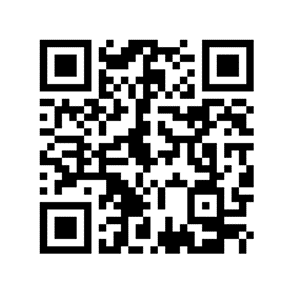 Post- och Telestyrelsen
Uppsala kommun,Vård - och omsorgsförvaltningen, Socialpsykiatrin och Arbete och bostad
TIF- Träffpunkternas intresseförening
Brukarrådet- Arbete och bostad
Funk-IT lyftets hemsida
Sida 17